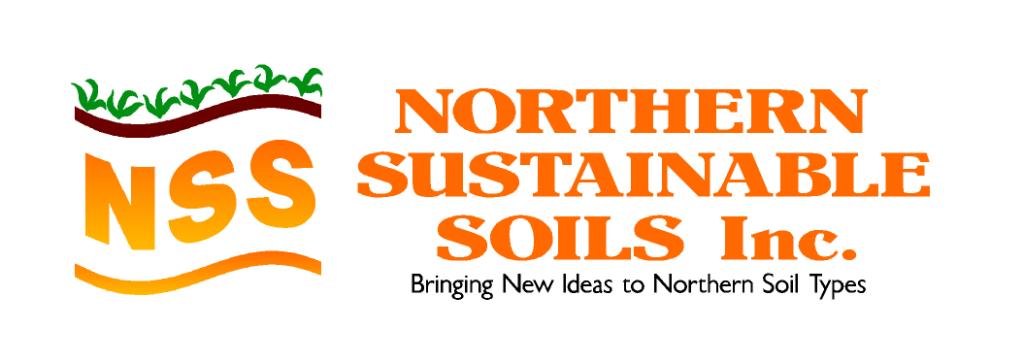 Governance & Organisational Development
Leet Wilksch
EO & Researcher
Paskeville, Yorke Pen, SA
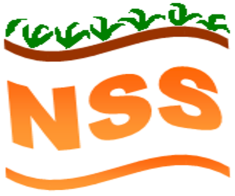 The anti-growth group
NSS committee 8-10 since 2007
Membership 45-50
Quite specific catchment area – until 2016
EO drives most activities
Very strong attendance at events
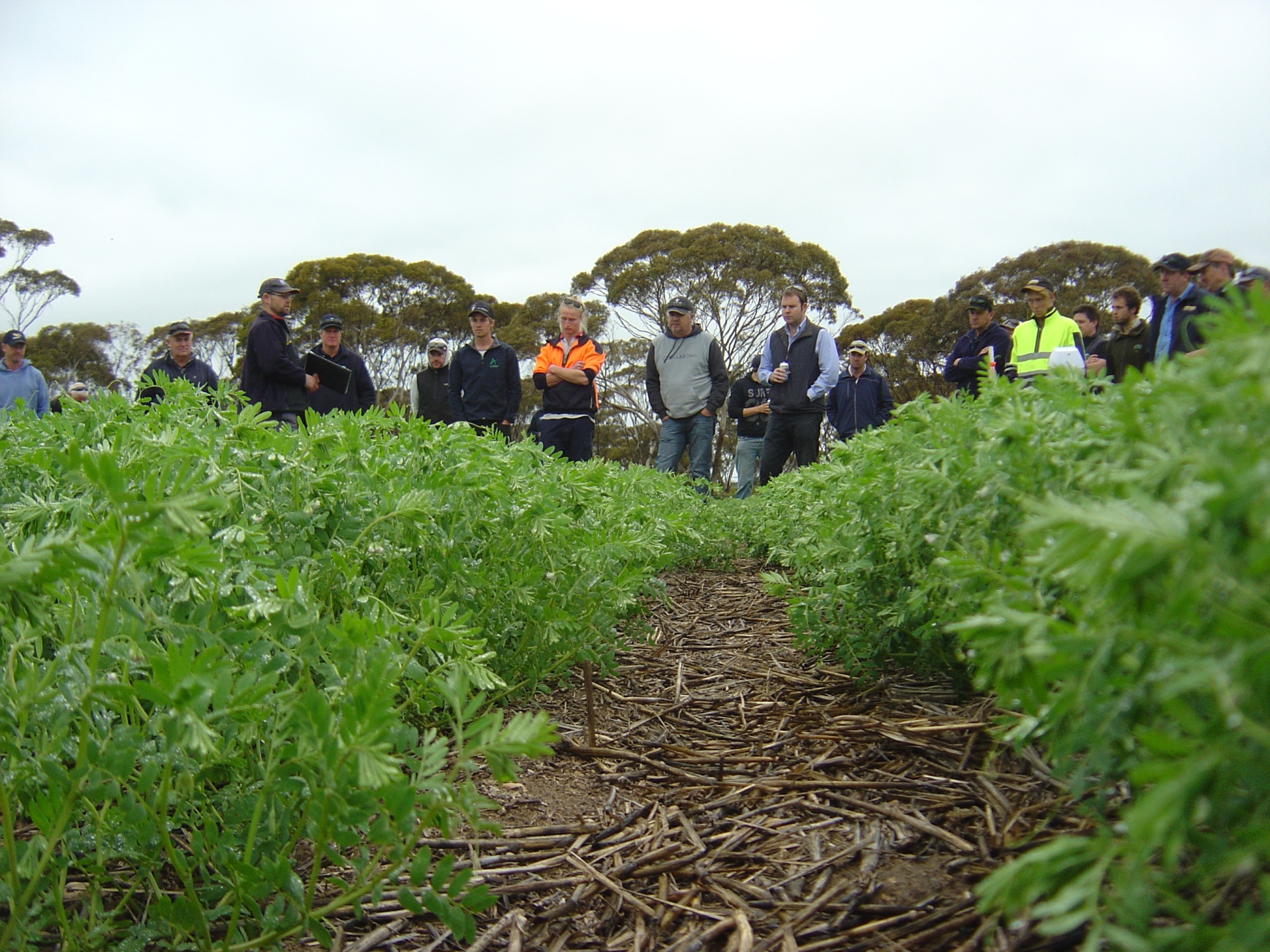 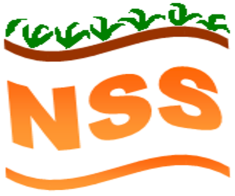 Attracting board members
Need to “talk up” potential members attributes
Use other grower members to approach potential new member
Keeping it small makes it more attractive to many
We’re all busy – don’t make it sound like a big job
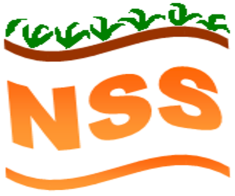 Succession planning
Real challenges with getting VP > Pres.
<25 YO not that engaged with NSS, maybe changing through relevant trials
Having EO engaged, committed and invested does help in driving group
NSS probably unique amongst FSG’s
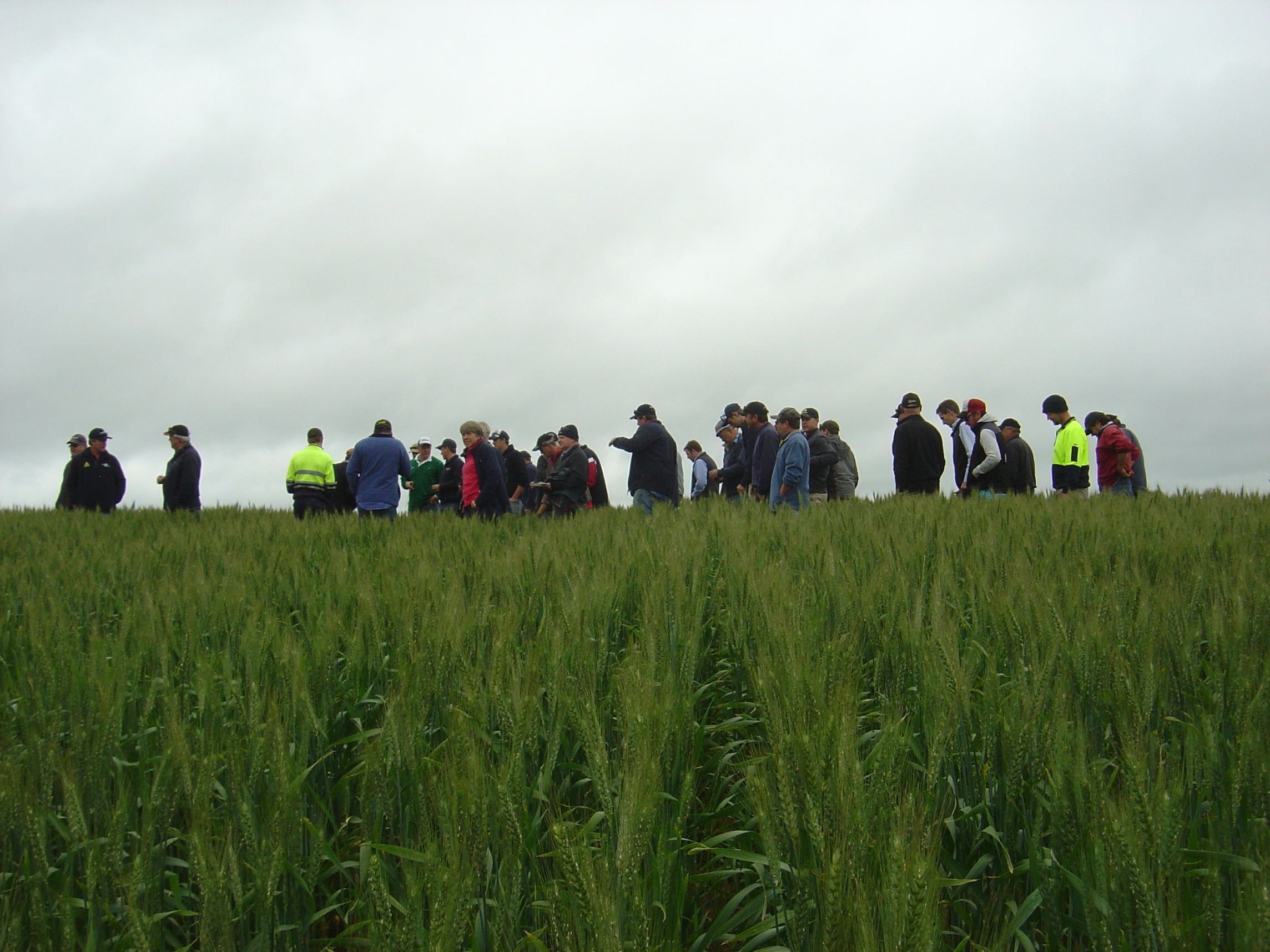 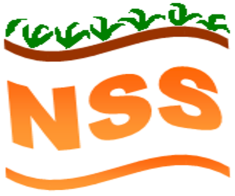 Building capacity
Ensure EO is happy and can attend events that they want to!
Crucial to have that one driving person
Don’t spread R&D/trial work too thin
Focus on relevant topics
Collaborate with passionate agro-consultants
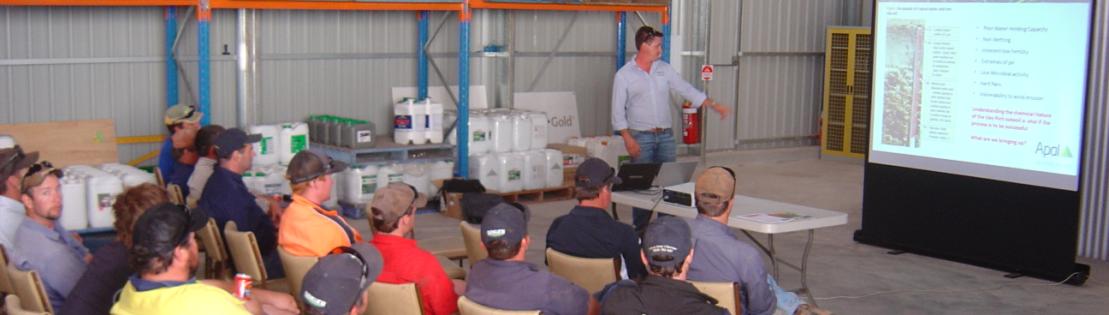